Исторические памятники
Словарная работа стр. 13  и стр. 14
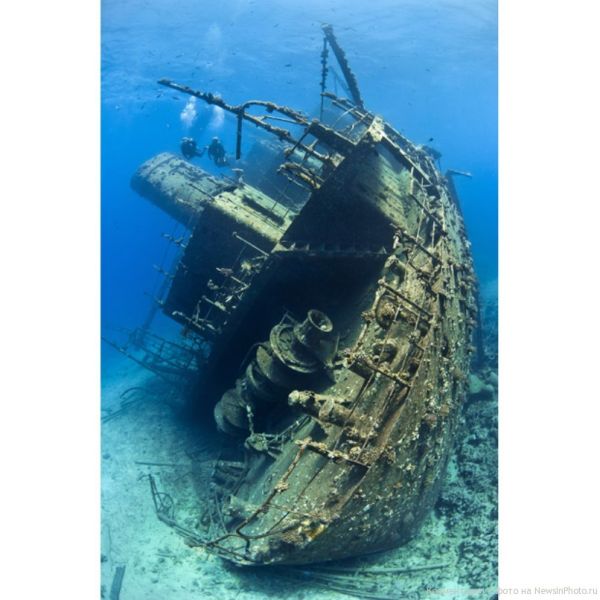 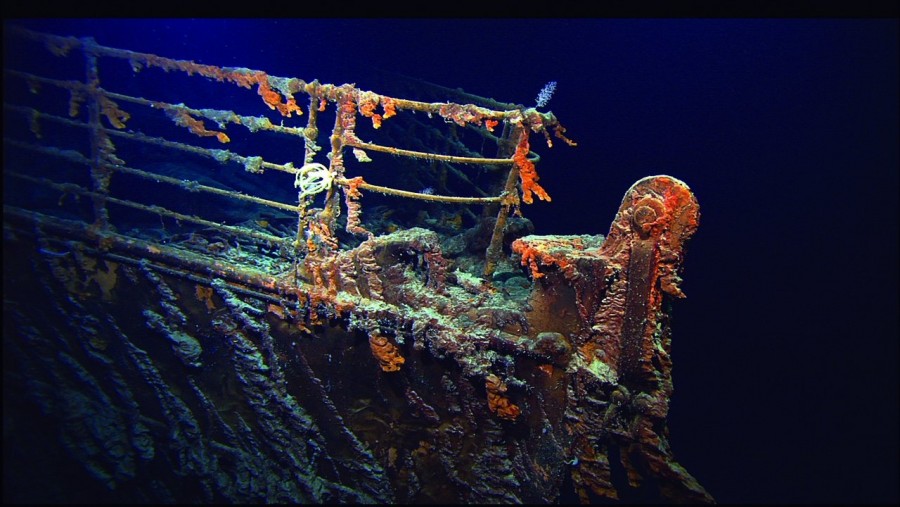 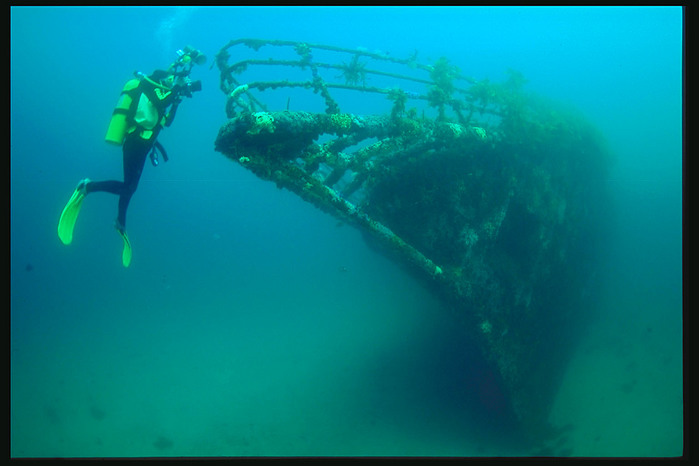 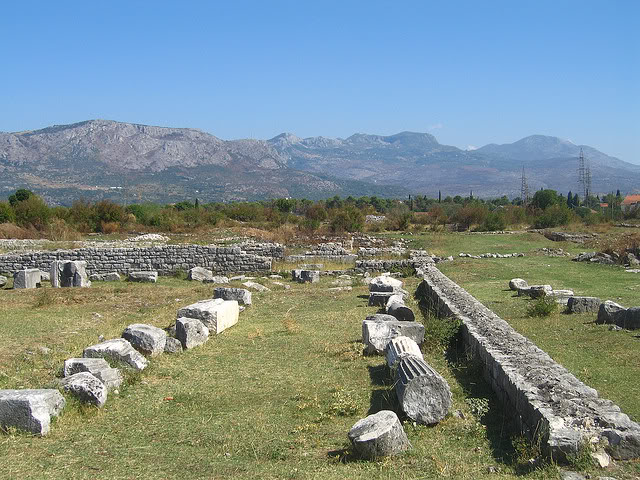 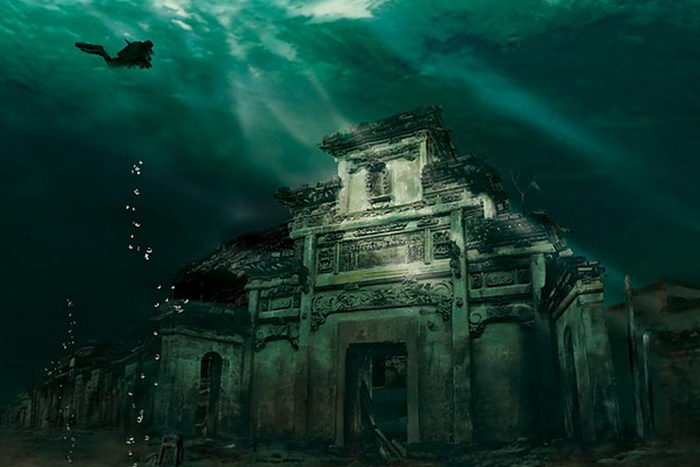 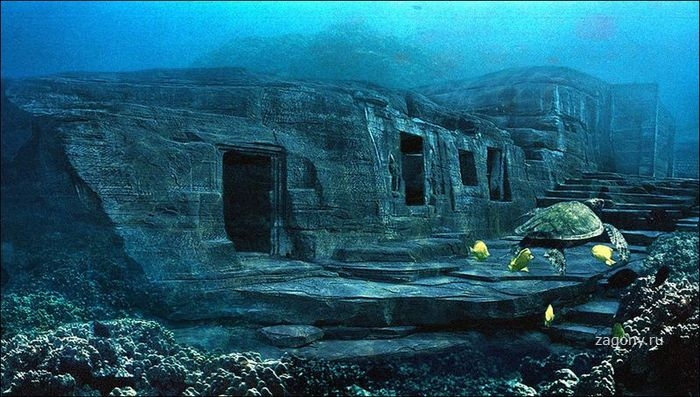 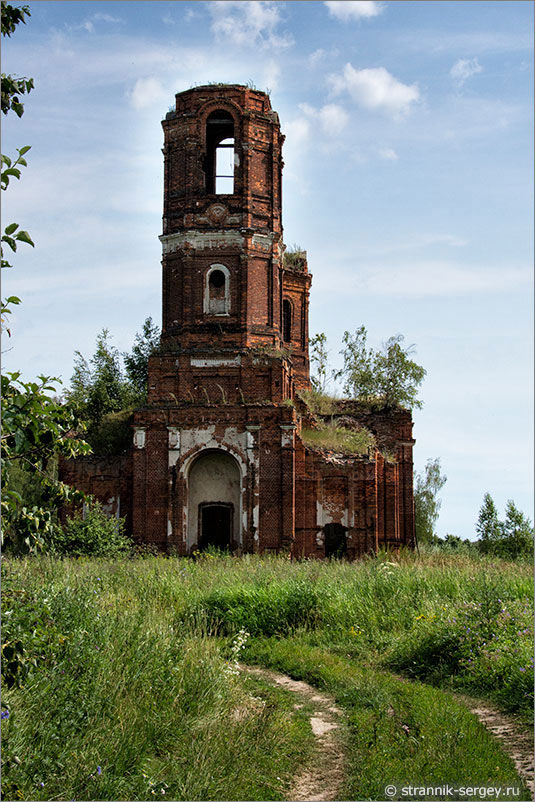 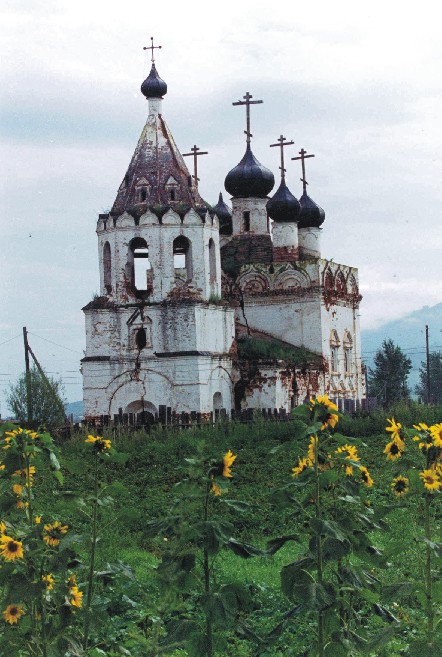 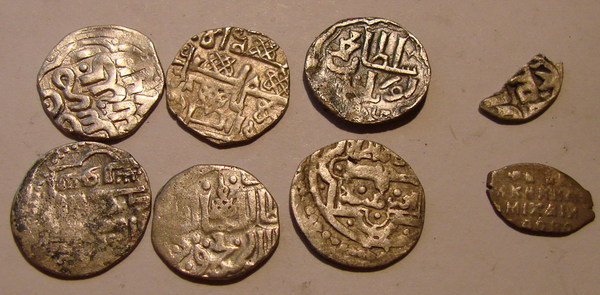 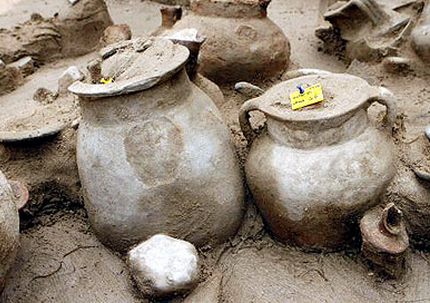 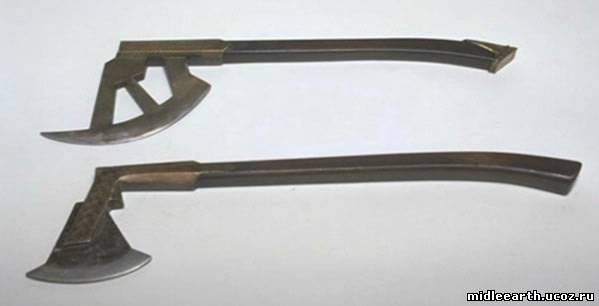 Археологи – ученые, изучающие историю по предметам, найденным в земле во время раскопок
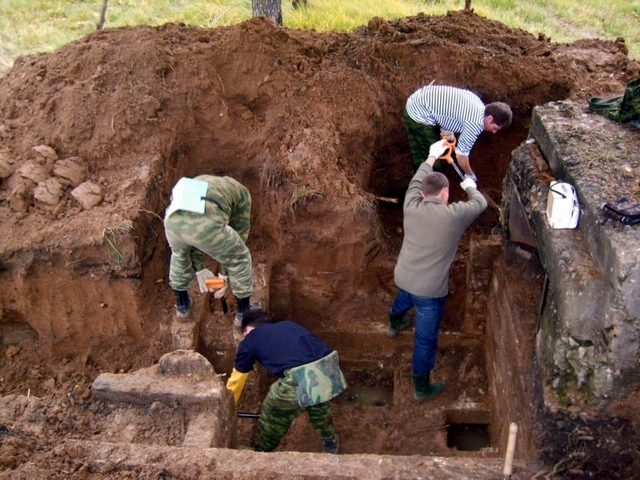 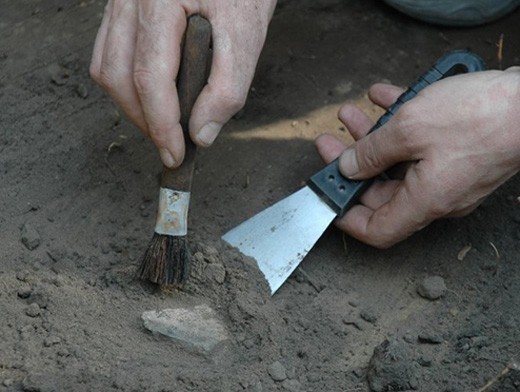 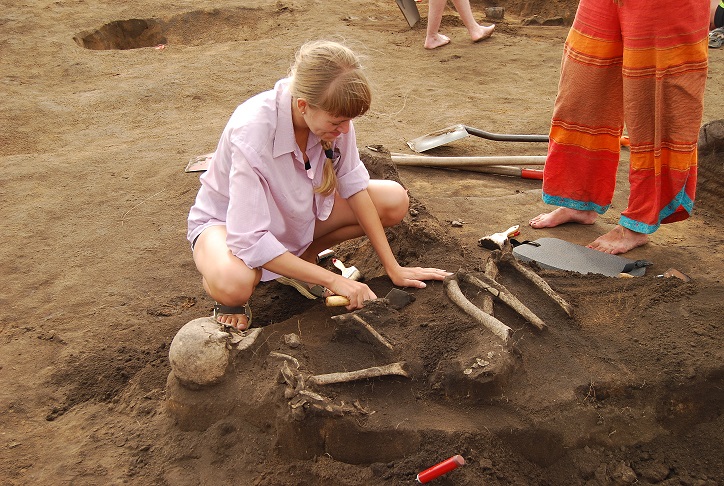 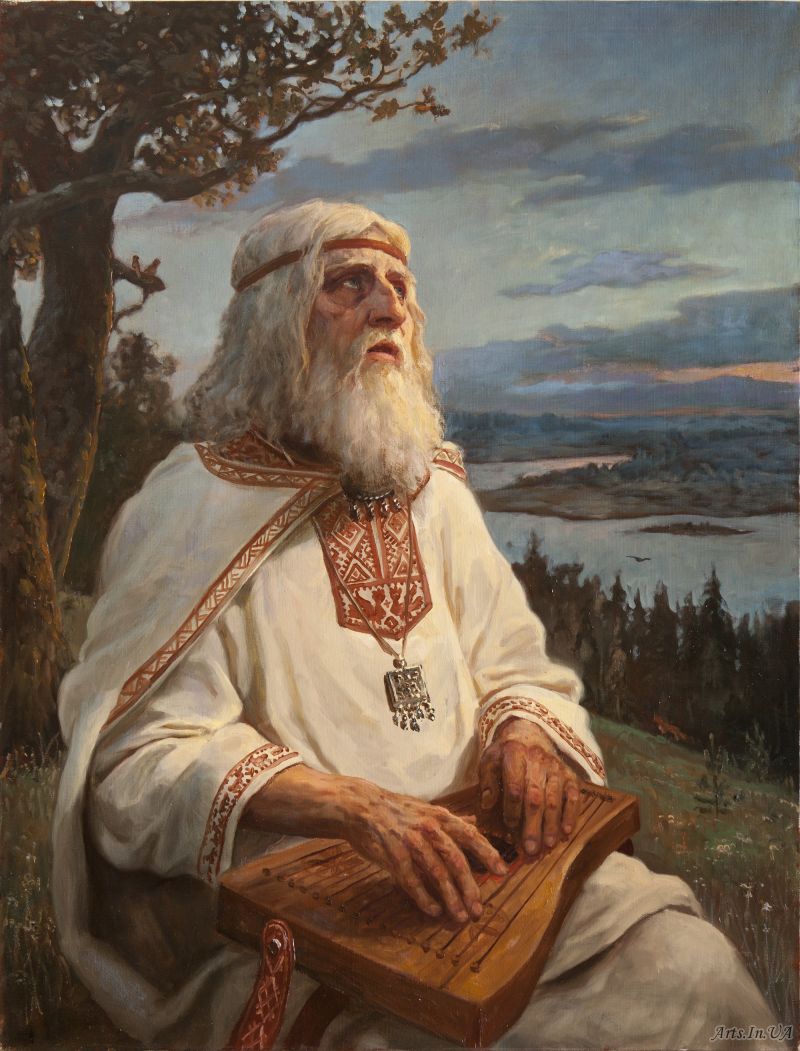 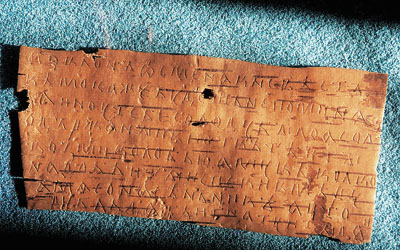 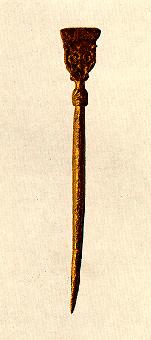 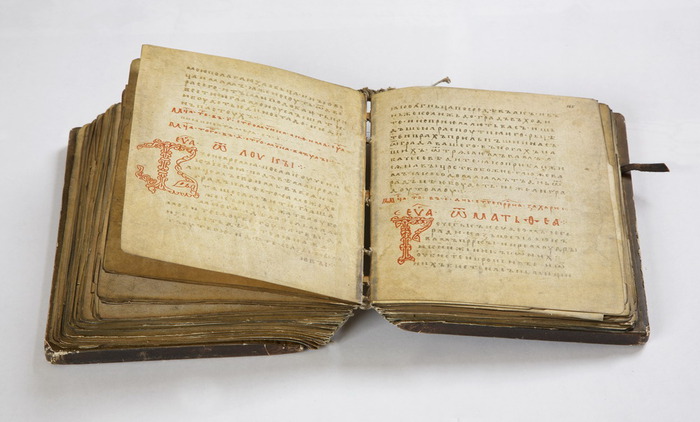 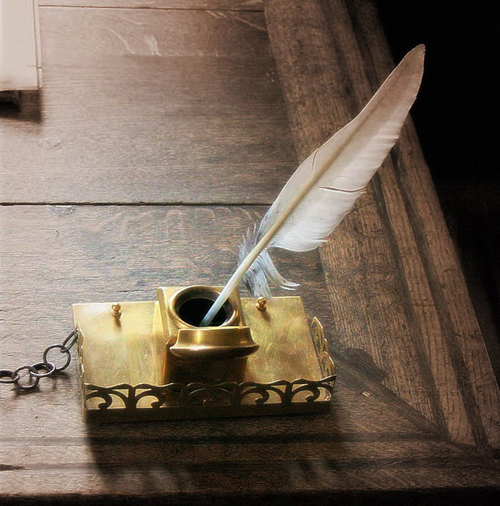 Исторические памятники
Вещественные
(посуда, оружие, украшения и т.д.)
Письменные
(записи на камнях, глине, металле, берестяные грамоты)
Устные
(предания, легенды, сказания)